Liceo n°1 Javiera Carrera
Dpto de Artes Visuales
Coordinadora: Eslovenia Urbina
Unidad N°1: 
“EXPLORANDO LENGUAJES ARTÍSTICOS DE NUESTRA ÉPOCA”.
Objetivo Fundamental: 
Explorar técnicas específicas de los lenguajes audiovisuales; reflexionar críticamente respecto a la dimensión estética y los contenidos de producciones audiovisuales y de televisión.

Contenidos:2) Lenguajes mecánicos y electrónicos.
-Fotografía.
-Video.
-Multimedios interactivos.
ATENCIÓN

Este material pedagógico tiene como finalidad introducir contenido de la Primera Unidad 
“Explorando lenguajes artísticos de nuestra época” 
para realizar posteriormente la segunda
actividad de Artes Visuales.
En esta Unidad exploraremos  el  Lenguaje Audiovisual.  La descripción que se hará a continuación  es una muestra de algunos de los elementos utilizados en la realización de diversas producciones audiovisuales.
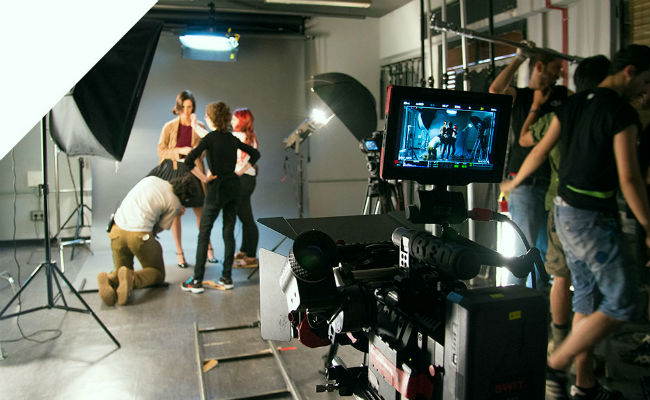 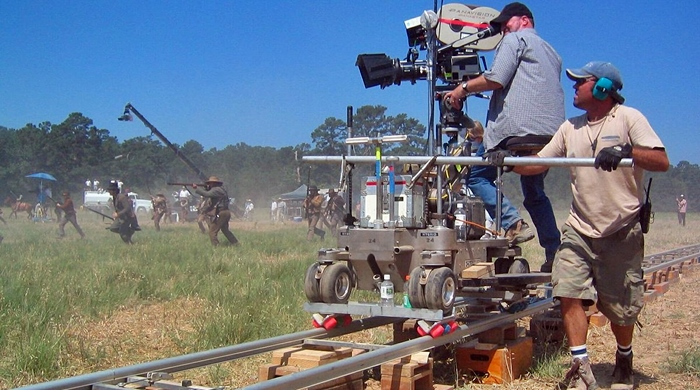 ¿QUÉ ES EL LENGUAJE AUDIOVISUAL?
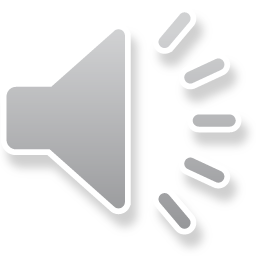 El consumo diario de los medios NO garantiza el que podamos adquirir competencias.
Selección de información.
Mientras trabajamos en estas habilidades  veremos que también enriquecemos nuestro conocimiento cultural, aprendemos a apreciar su importancia, y tendremos también la oportunidad de seguir expandiendo nuestro pensamiento y sentido crítico .
Observar la realidad desde diversos puntos de vista.
Lenguaje de nuestro tiempo
Uso de recursos comunicativos.
Visión sencilla de estructuras, procesos y relaciones.
Representa o registra de forma precisa.
Capacidad de asimilación
Se pueden desarrollar competencias estéticas
Reflexión sobre los datos.
FICHA TÉCNICA
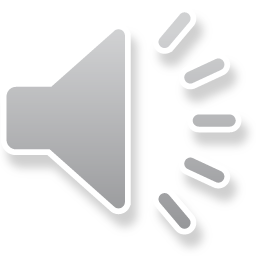 *Estas fichas contienen sólo información general.
FICHA DE PELÍCULA
FICHA DE VIDEO MUSICAL
FICHA DE SPOT PUBLICITARIO
ELEMENTOS VISUALES
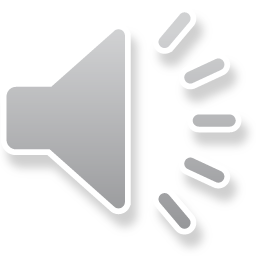 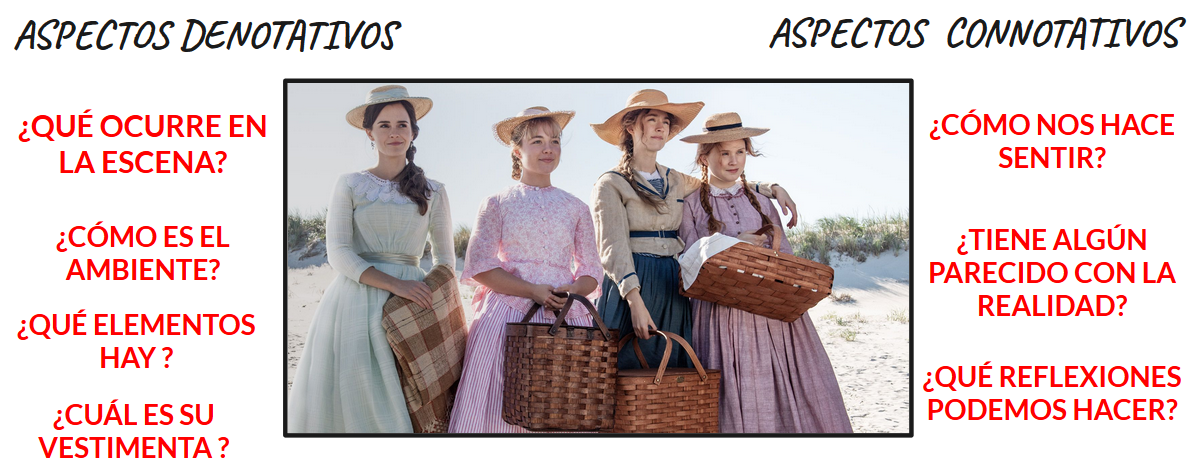 ELEMENTOS SONOROS
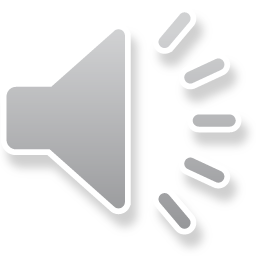 BANDA SONORA
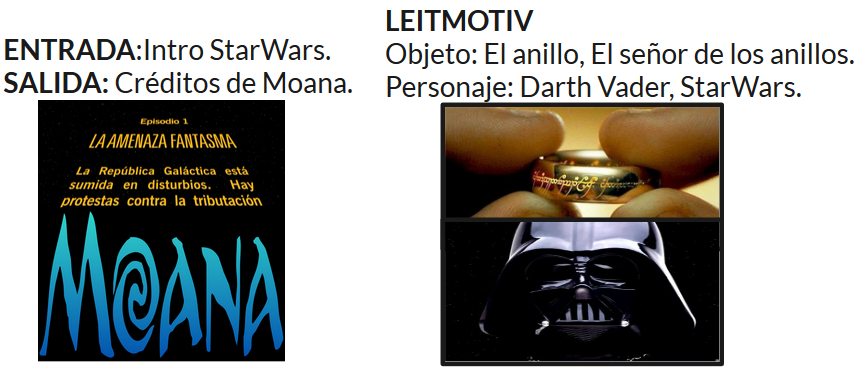 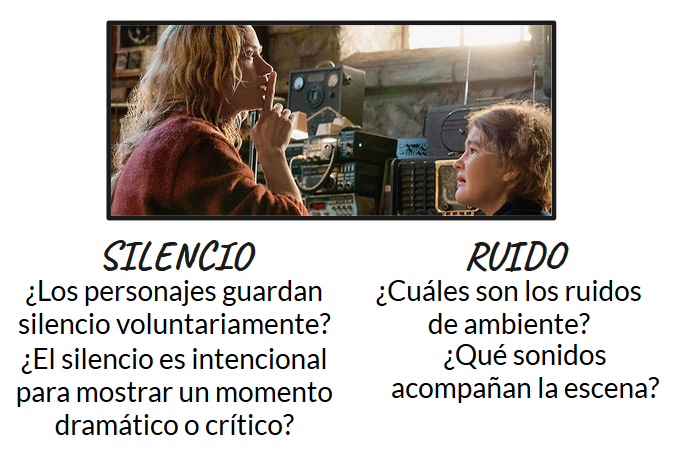 COMPOSICIÓN
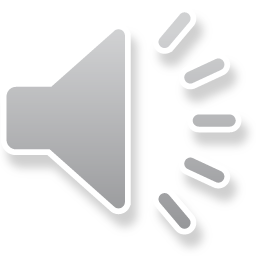 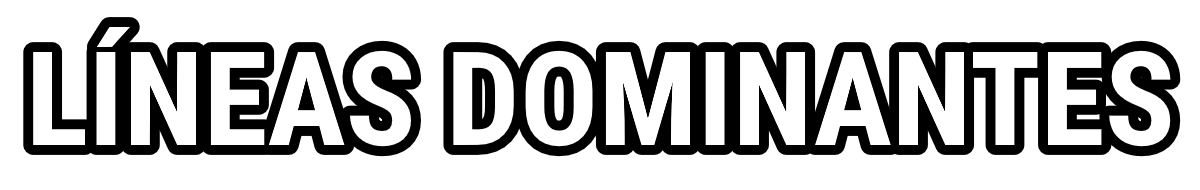 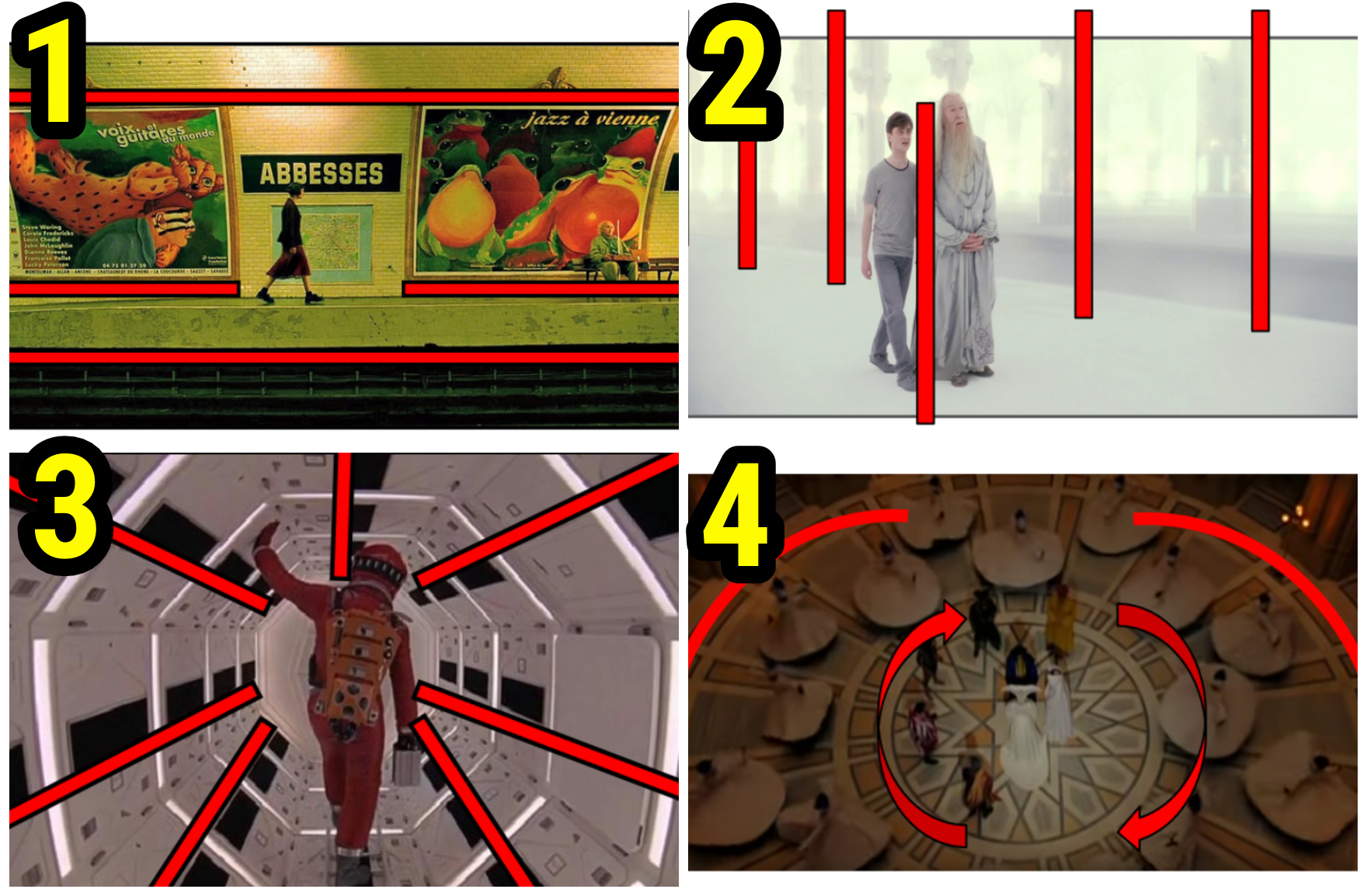 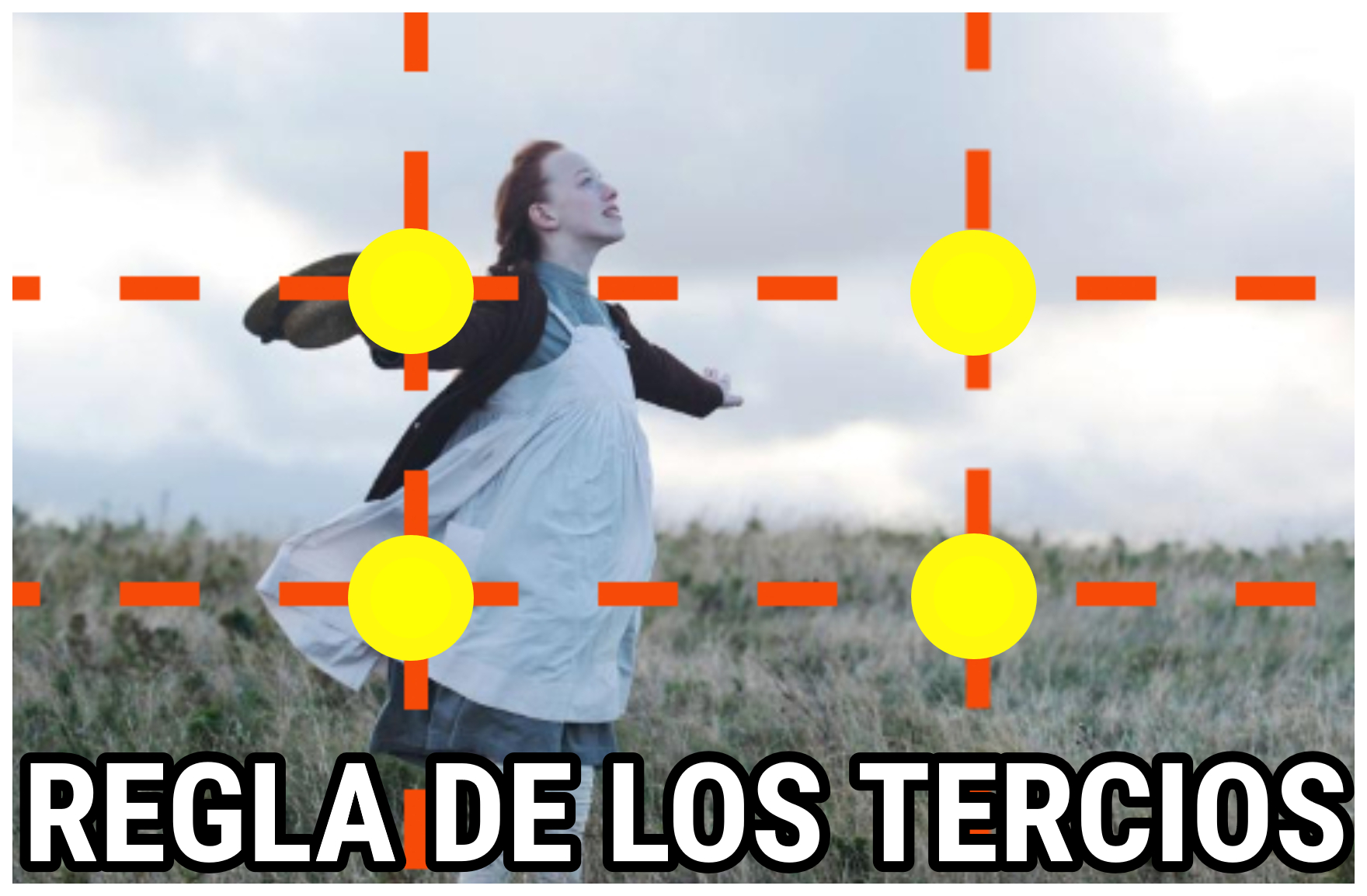 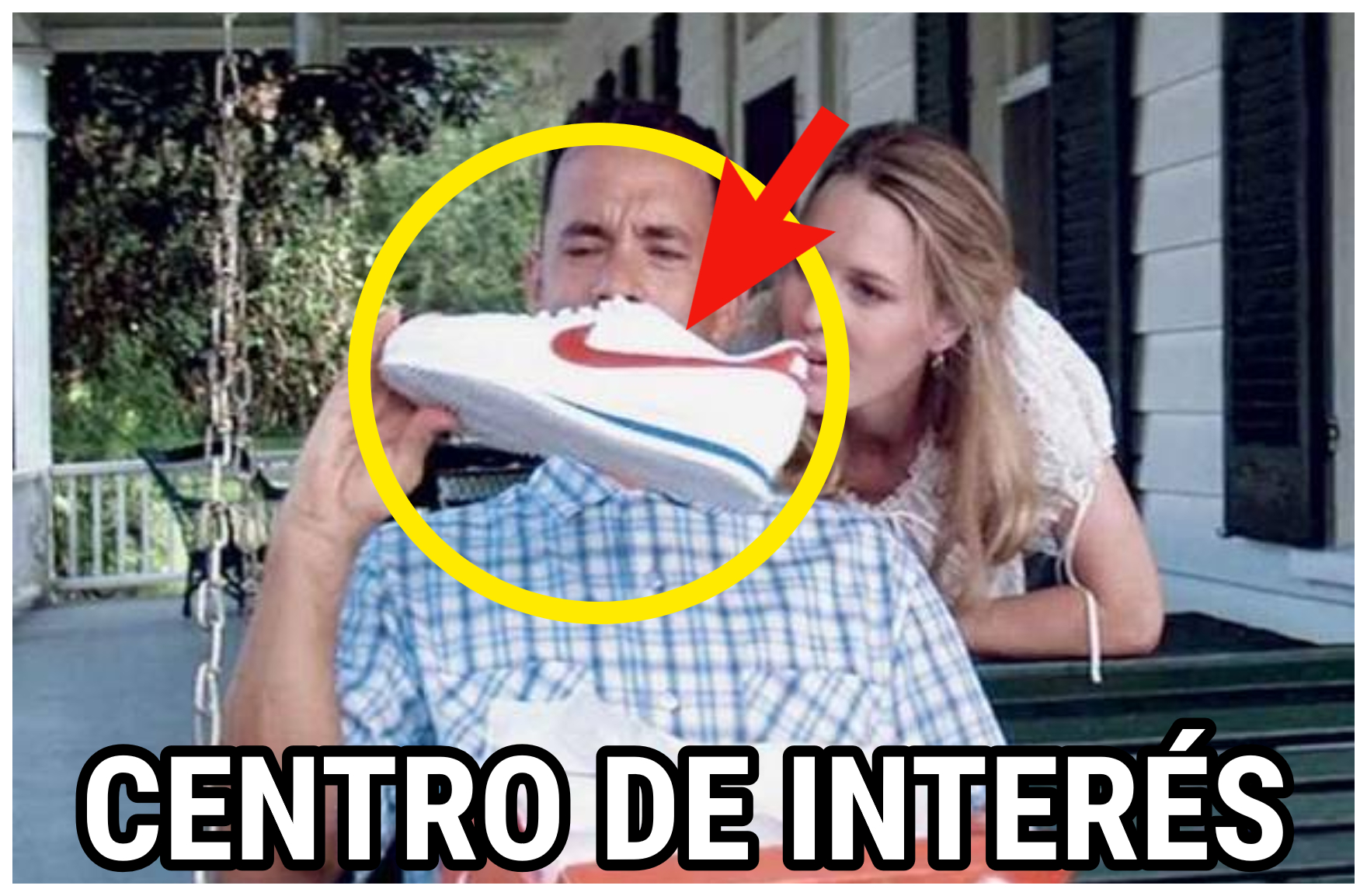 ÁNGULOS
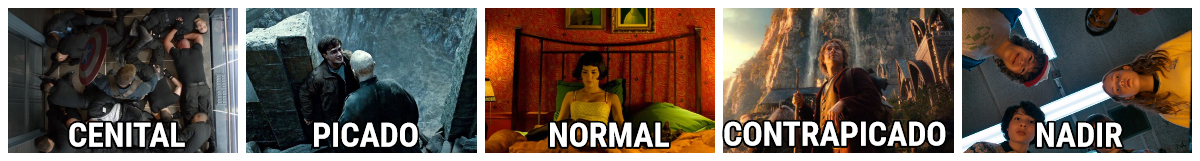 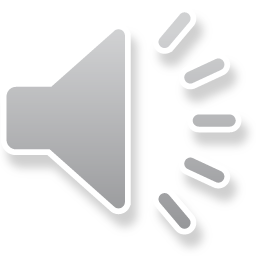 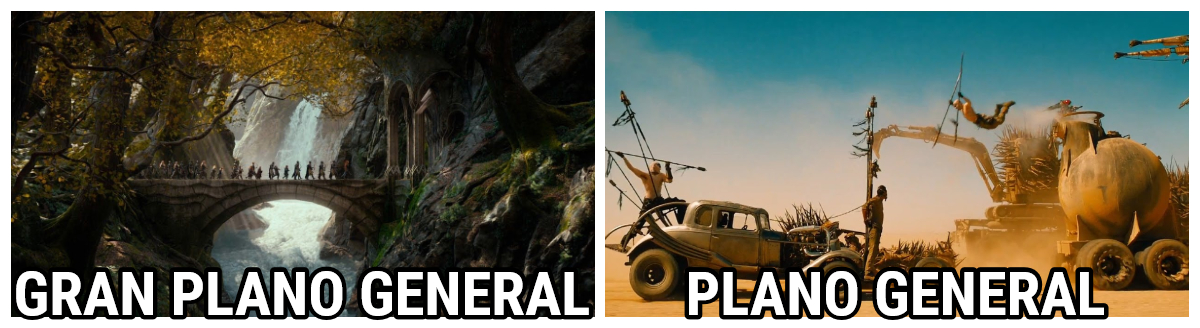 PLANOS DESCRIPTIVOS
PLANOS
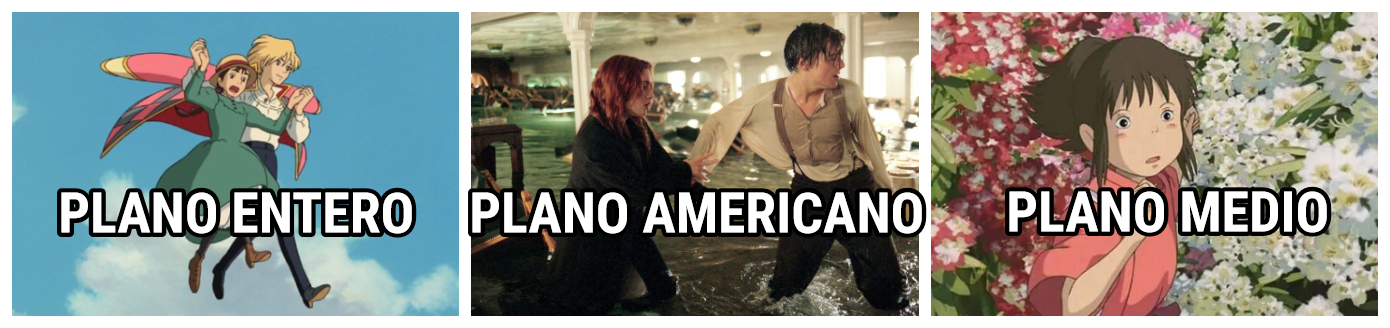 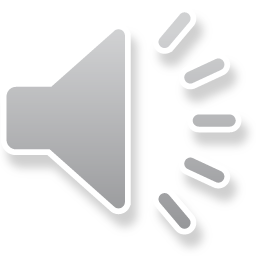 PLANOS NARRATIVOS
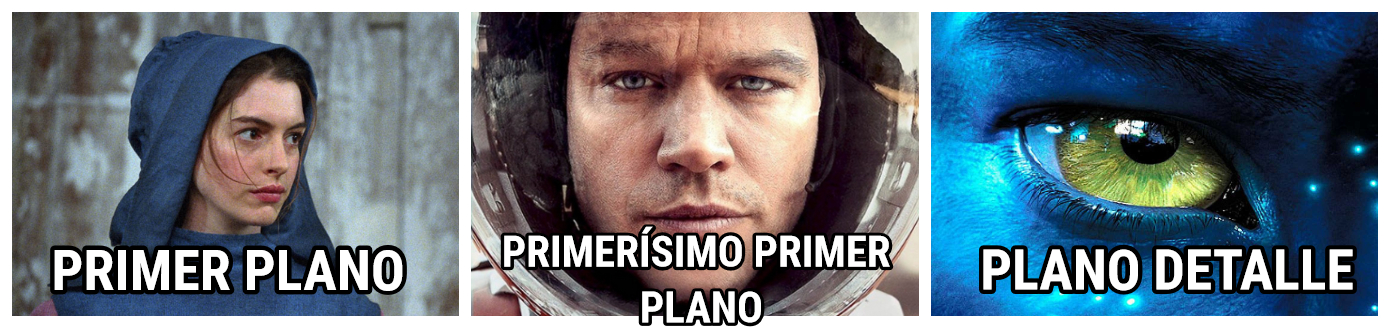 PLANOS EXPRESIVOS
ILUMINACIÓN
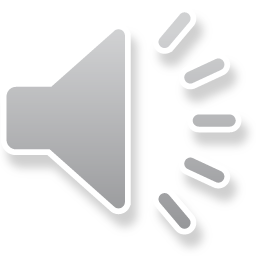 DIRECCIONES DE LA LUZ
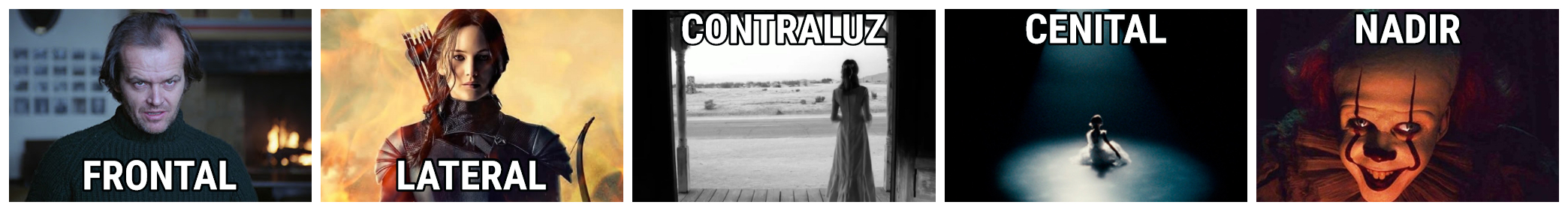 COLOR
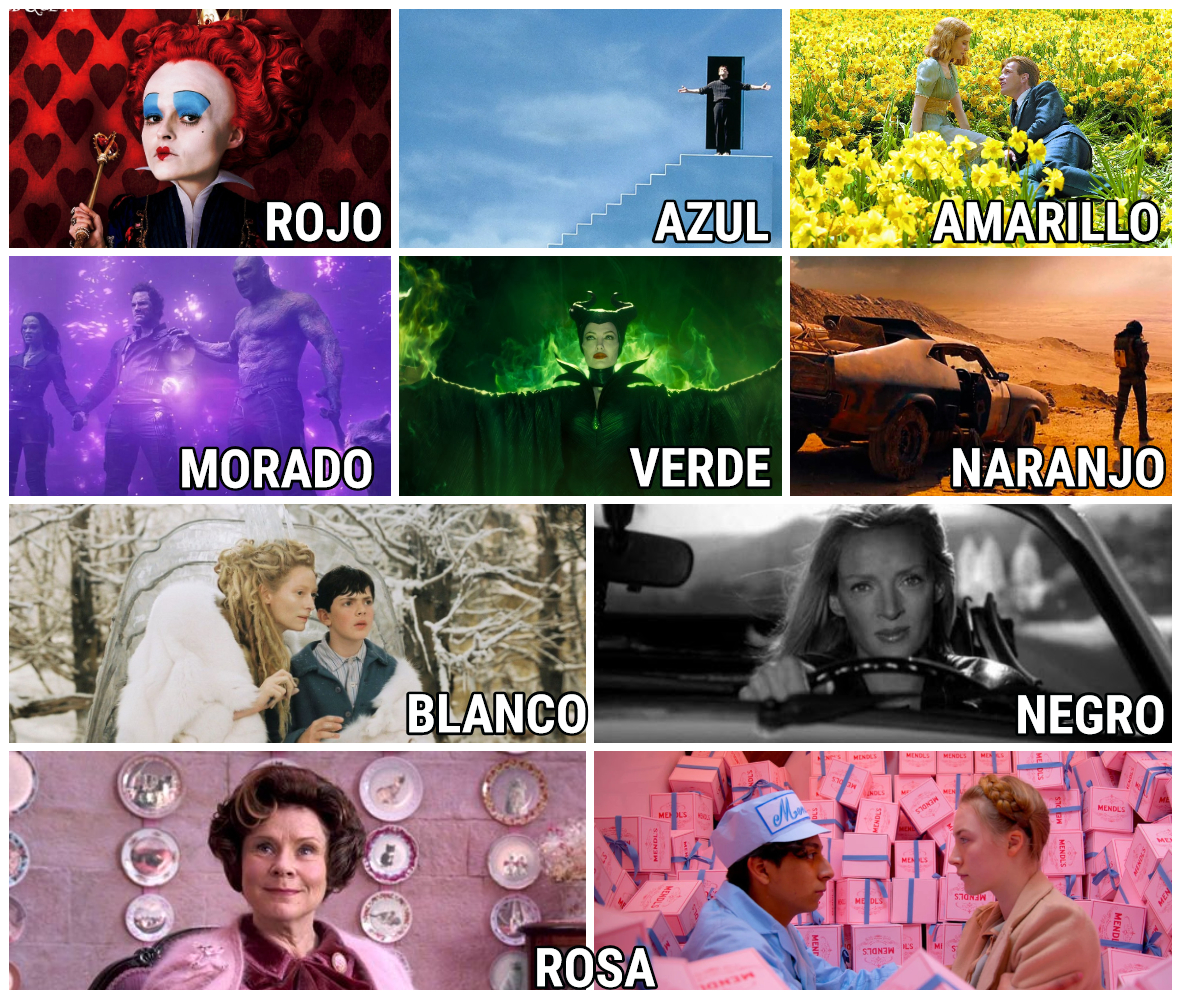 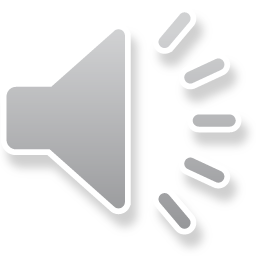 ➽SI HA LLEGADO A ESTE PUNTO  LEA CON ATENCIÓN LA ACTIVIDAD A REALIZAR Y LA PAUTA DE EVALUACIÓN.
➽NO OLVIDE REALIZAR SUS CONSULTAS Y DUDAS POR LOS MEDIOS OFICIALES.